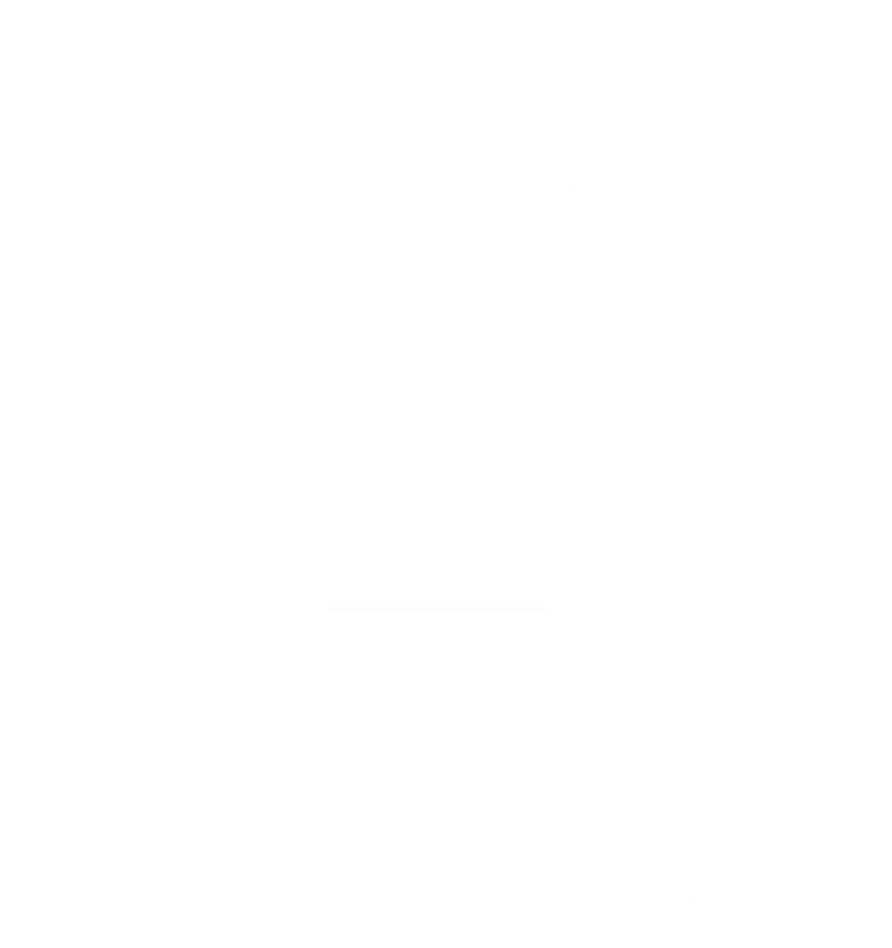 ENMG
CA35
Un nouvel outil d’évaluation en routine de l’excitabilité nerveuse périphérique : L’iMAX (valeurs normatives)
C. Milants1  F.C. Wang1
1 Département de neurophysiologie clinique, CHU de Liège, Belgique
INTRODUCTION
Les tests d’excitabilité nerveuse périphérique (« treshold tracking techniques ») existent depuis de nombreuses années [1–3] mais restent peu utilisés en pratique ENMG. Ils ont le désavantage de nécessiter l’usage de matériel et de software spécifiques, non disponibles sur les machines d’ENMG de routine. Ils nécessitent une longue expérience et leurs résultats sont difficiles à interpréter [4].
L’iMAX mesure la quantité de courant juste nécessaire pour évoquer un potentiel d’action global musculaire (PAGM) d’amplitude maximale. La mesure de l’iMAX est rapide, non invasive, ne nécessite ni logiciel ou matériel spécifique, ni traitement des données après la phase d’acquisition. C’est un paramètre facilement mesurable en routine  avec le même dispositif qu’une mesure de vitesse de conduction nerveuse [5,6]. 




Le but de ce travail est d’établir les valeurs normatives pour les nerfs médian au poignet et au coude, ulnaire au coude et fibulaire au creux poplité.




Un groupe de sujets sains (n=27) est soumis à l’iMAX en quatre sites de stimulation : 
Nerf médian : 	Au poignet 2 cm proximalement par rapport au pli de flexion distal du poignet.
                         	Au coude en regard du pli de flexion à hauteur du pouls huméral
Nerf ulnaire : 	Au coude juste au-dessus de l’épitrochlée
Nerf fibulaire : 	Au creux poplité en regard de la zone latérale du pli de flexion du genou
La stimulation est réalisée à l’aide d’un stimulateur de surface bipolaire. La durée des stimuli est de 1 ms, la bande-passante comprise entre 2 Hz et 5 KHz et l’impédance sous la cathode et l’anode inférieure à 20 kΩ. La température cutanée est supérieure à 30°C. Au préalable, la peau est préparée à l’aide d’une pâte abrasive et conductrice, en regard des sites de détection, de stimulation et de placement de l’électrode terre.
Les PAGM sont enregistrés par des électrodes de surface : 
Nerf médian : 	l’électrode active est placée sur le point moteur des muscles thénariens, la référence sur la face dorsale de la première phalange du pouce
Nerf ulnaire : 	l’électrode active est placée sur le point moteur des muscles hypothénariens, la référence sur la face dorsale de la première phalange de R5
Nerf fibulaire : l’électrode active est placée au quart de la distance entre la tubérosité tibiale antérieure et la malléole interne, 1 cm en dehors de la crète tibiale, la référence au dessus de la malléole interne.
Le seuil d’intensité (quantité de courant nécessaire pour évoquer un PAGM de 100 µV) est d’abord mesuré (3 ms/D et 0,1 mV/D). 
La mesure de l’iMAX (3 ms/D et 3mV/D) repose sur une procédure en 3 étapes : 
1) l’intensité est augmentée par incréments de 1 mA, quand l’amplitude du PAGM n’augmente plus, l’intensité est accrue de 50% pour vérifier que l’amplitude est bien maximale
2) l’intensité est diminuée par décréments de 0,1 mA jusqu’à obtenir une diminution de l’amplitude du PAGM
3) l’intensité est augmentée d’1 ou quelques incréments de 0,1 mA jusqu’à ce que le PAGM d’amplitude maximale soit à nouveau évoqué












L’iMAX est un outil qui devrait permettre de distinguer les neuropathies sans 
changement d’excitabilité nerveuse (axonopathies et neuronopathies) des 
neuropathies caractérisées par une hypoexcitabilité nerveuse 
(myélinopathies, nodo-paranodopathies).




L’établissement de valeurs normatives est un préalable indispensable avant d’appliquer cette technique aux patients atteints d’une neuropathie périphérique.




[1]	Brismar T. Changes in electrical threshold in human peripheral neuropathy. J Neurol Sci 1985;68:215–23. doi:10.1016/0022-510X(85)90102-9.
[2]	Bostock H, Baker M, Grafe P, Reid G. Changes in excitability and accommodation of human motor axons following brief periods of ischaemia. J Physiol 1991;441:513–35. doi:10.1113/jphysiol.1991.sp018765.
[3]	Kiernan MC, Burke D, Andersen K V., Bostock H. Multiple measures of axonal excitability: A new approach in clinical testing. Muscle Nerve 2000;23:399–409. doi:10.1002/(SICI)1097-4598(200003)23:3<399::AID-	MUS12>3.0.CO;2-G.
[4]	Bostock H. S117 Excitability testing in the 21st century. Clin Neurophysiol 2017;128:e216. doi:10.1016/J.CLINPH.2017.07.128.
[5]	Milants C, Benmouna K, Wang FC. iMAX: A new tool to assess peripheral motor axonal hypoexcitability. Clin Neurophysiol 2017;128:2382–3. doi:10.1016/j.clinph.2017.09.111.
[6]	Wang FC. Reply to “Stimulus, response and excitability – What is new?” Clin Neurophysiol 2018;129:335. doi:10.1016/J.CLINPH.2017.10.012.
OBJECTIFS
METHODES
RESULTATS
Tableau 1. Récapitulatif des valeurs normatives mesurées pour le seuil et l’iMAX 
en fonction des nerfs et des sites de stimulation nerveuse (n=27). Moy : valeur moyenne, DS : déviation standard, LSN : limite supérieure de la normale 
(moy + 2DS)
DISCUSSION
CONCLUSION
REFERENCES